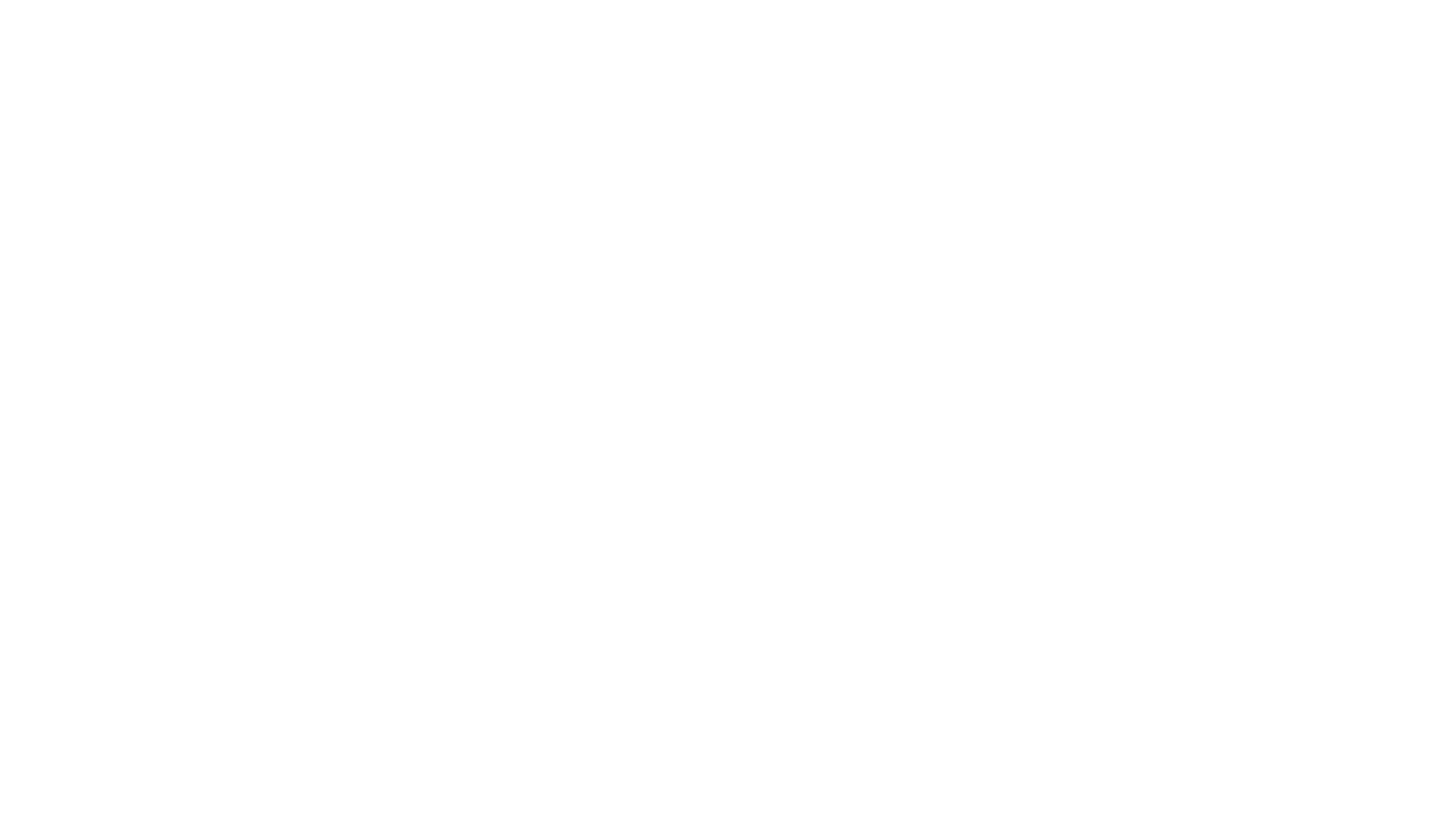 寫作文囉！
題目：發現生活中的美
生活中的美，處處都有，如果我們用心體會，一朵野花、一首歌曲，都可以帶給我們美的感受。

以「發現生活中的美」為題，寫一篇600字的作文，寫出在生活中體驗到的美好的人、事或物，以及它帶給自己的感動或啟發。
第一步：發現美
可具體、可抽象。
例如：熱心助人也是一種美。

大自然的遼闊、壯觀
善良的心地
生活中哪裡有美？
例如：
大自然的美景
鋼琴樂曲悠揚的旋律
場上選手專注的神情
不辭辛勞的志工們
孩子們的笑容
市場攤販親切招呼人的模樣
你還有發現有哪些美嗎？
第二步：取材與構思
在哪裡發現美的？體育館、森林、校園…
描寫美的情景、畫面。
是怎麼發現生活中有美的？靜下心仔細觀察、偶然發現…
美在哪裡？選手專注的神情、綻放的花兒…
我的感動、體悟。生活中處處都有美…
總結。只要仔細觀察，生活中處處都是美。
寫作和思考時超好用的方法！
5W法：What、Who、Where、When、hoW。
                是什麼      誰       在哪裡        何時      如何
段落大綱
你可以這麼寫！
寫作小技巧
可以運用上課學過的修辭！
運用修辭
譬喻、擬人、摹寫、類疊、設問、感嘆、引用……
例如：
【設問】有人說「…」，真的是如此嗎？
【譬喻】生活就像萬花筒……
【感嘆】這是一片大自然的美景！
【引用】古人曾說：「好鳥枝頭亦朋友，落花水面皆文章。」
名言佳句參考
佳作欣賞
生活中的美，無處不在。只要我們願意睜開觀察的明眸，願意敞開真善的心靈，細細品嘗玩味，就能驚奇的發現：處處留心皆是美，便能享受到生活中的甘甜。
早晨的第一道晨曦灑落在窗邊，和白雲調成了一杯溫熱的牛奶，暖適柔軟，輕輕喚醒我。我伸伸慵懶貪睡的四肢，讓賴床的生命力緩緩甦醒。媽媽白皙細緻的手向我的臉頰說聲：「早安！」握著媽媽的手，充滿關愛活力的扉頁，我滿足的笑了，有愛就是美！能結結實實的活著，聽見躍動的心跳，在幸福的晨曦中迎接嶄新的一天，連空氣都美麗了起來。
輕柔的白雲、蓊鬱的蒼山、湛藍的碧海、嬌麗的百花、初春的百合、酷暑的蟬鳴、深秋的明月、北國的皚雪、地上的文章、案頭的山水，有生命，有愛，就是美！生活中不是缺少美，而是缺少發現美的眼睛。睜開微笑的眼睛，深情而飽滿的注視，一粒沙子裡就能看見宇宙，一朵花中也能看見天堂。打開心眼，靜觀就能自得，就會發現：生活中，處處都是美。
接下來換你啦！
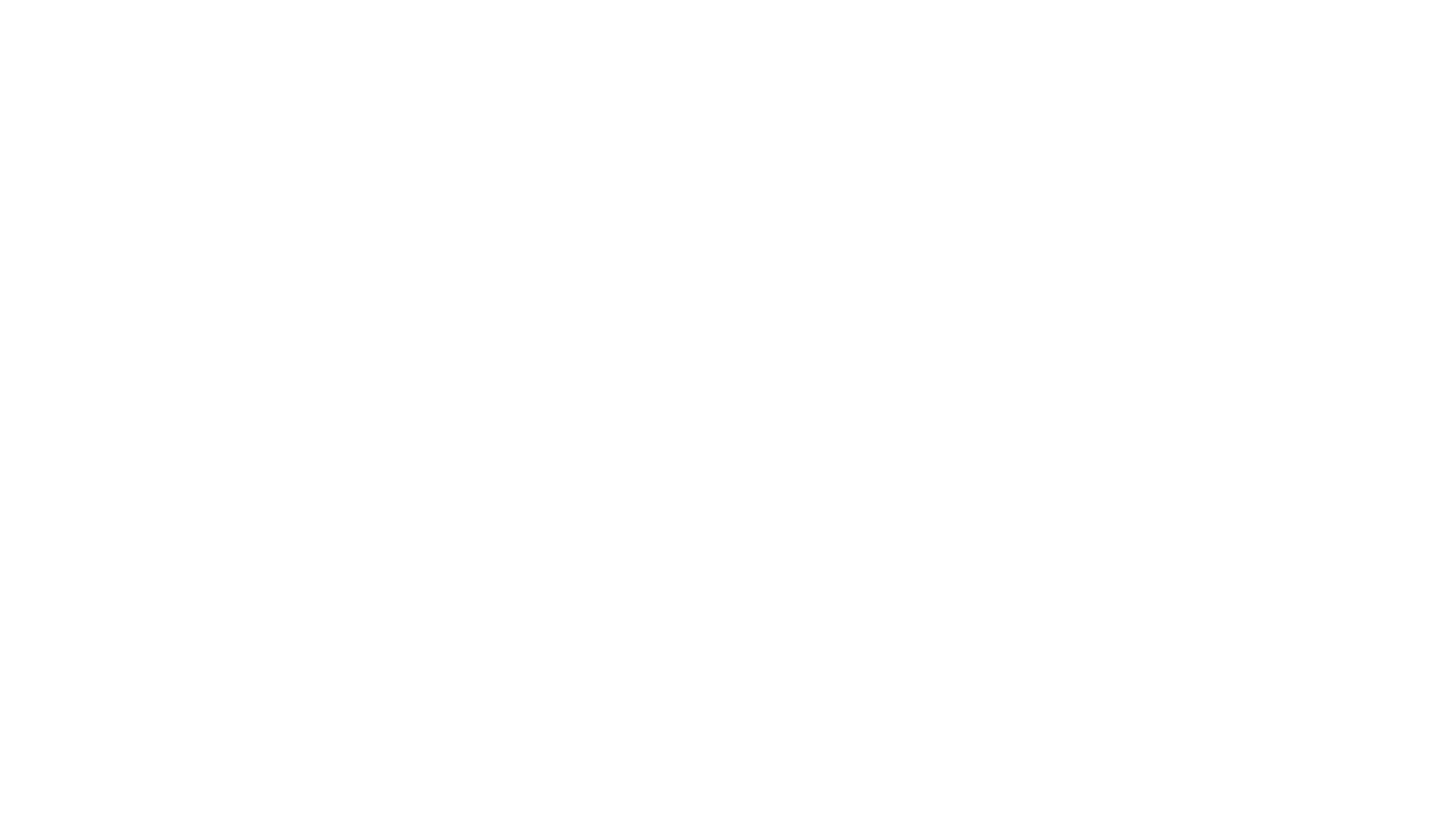